Общие свойства объектов одного класса. Выделение объекта из класса.
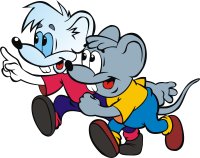 II четверть, 3 урок
Подготовила: 
учитель начальных классов  Латышева Л.В.
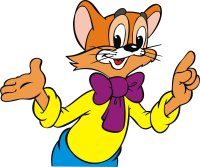 МОУ «Начальная школа – детский сад»
 г.Железноводска 
2011г
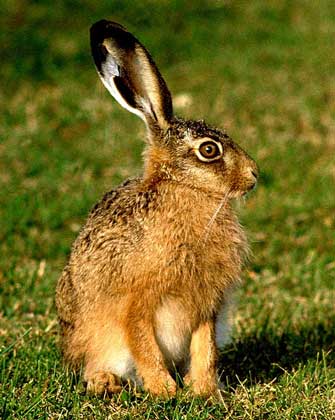 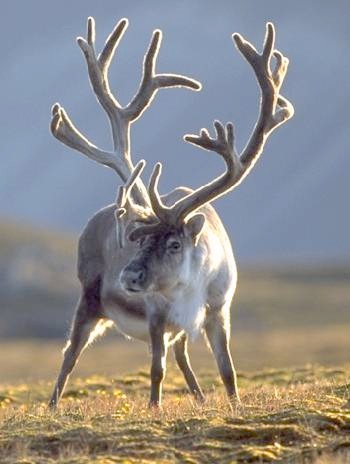 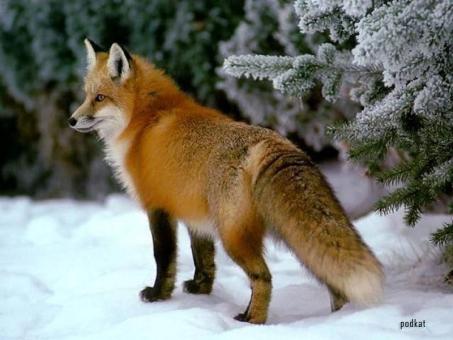 животные
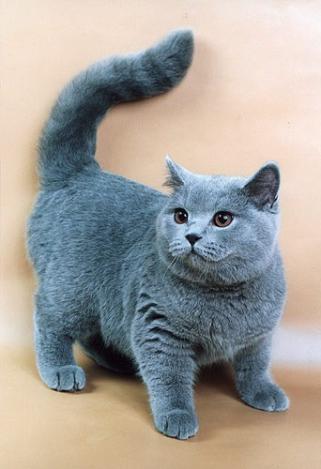 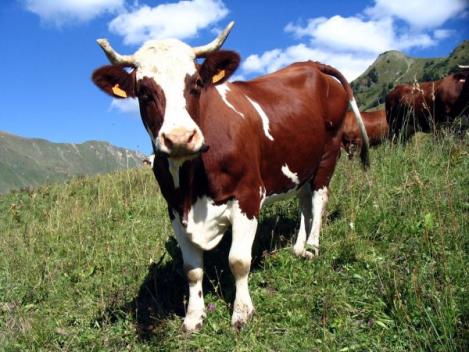 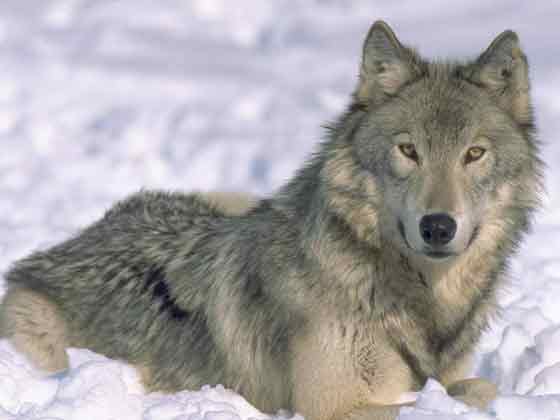 Живёт 
в лесу
Есть
 рога
Животное
Травоядное
Заяц
Кошка
Волк
Лиса
Олень 
Корова
Заяц
Волк
Лиса
Олень
Олень
Заяц
Олень
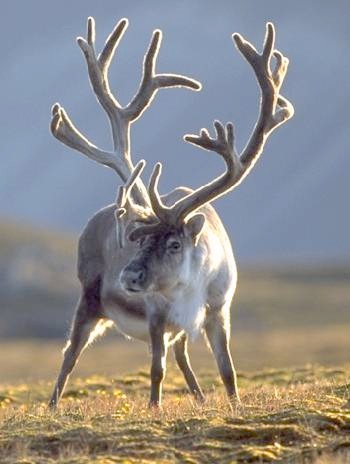 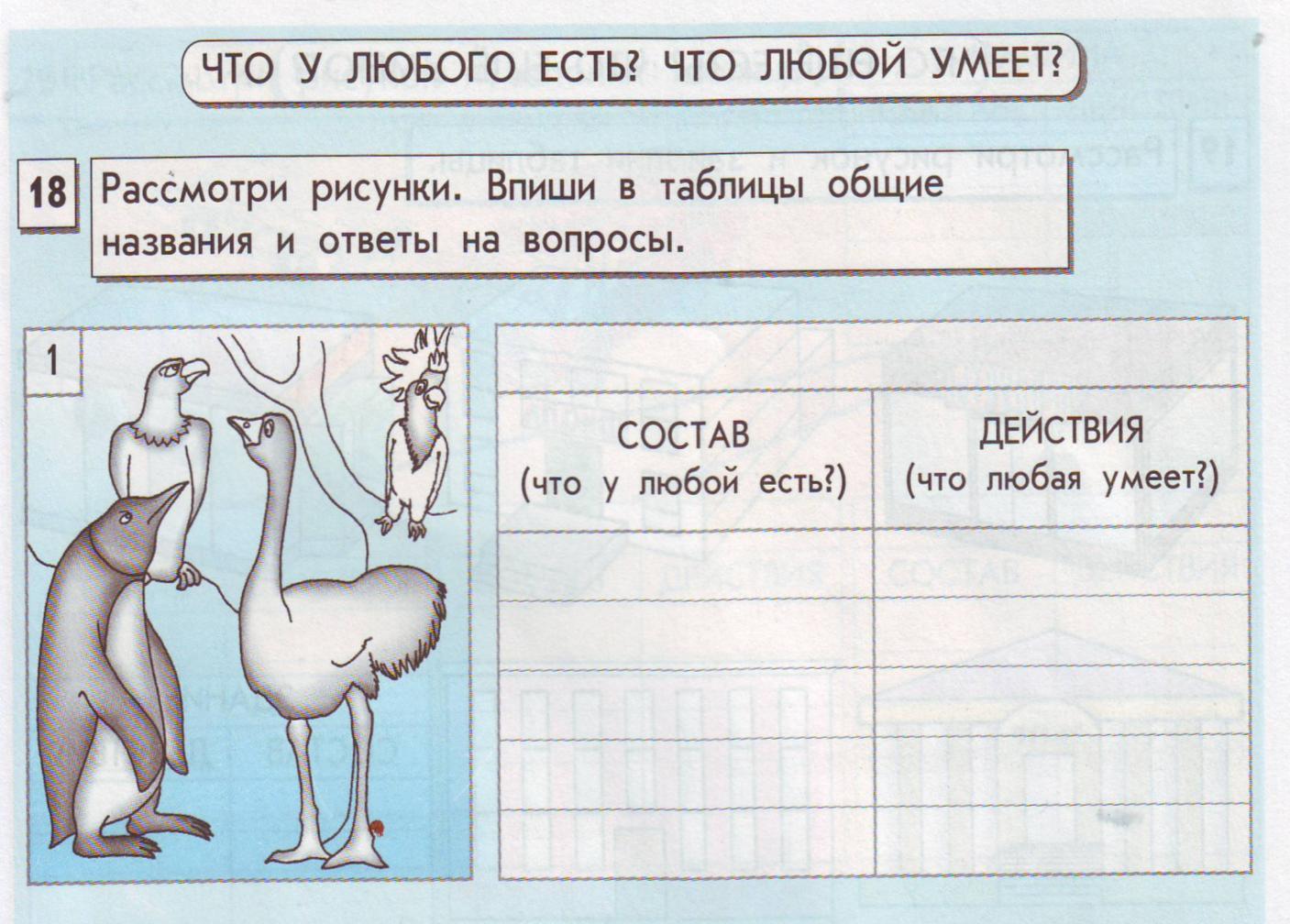 Крылья
Клюв
Перья 
Глаза
Хвост
Кричать
Выводить птенцов
Чистить перья
Питаться
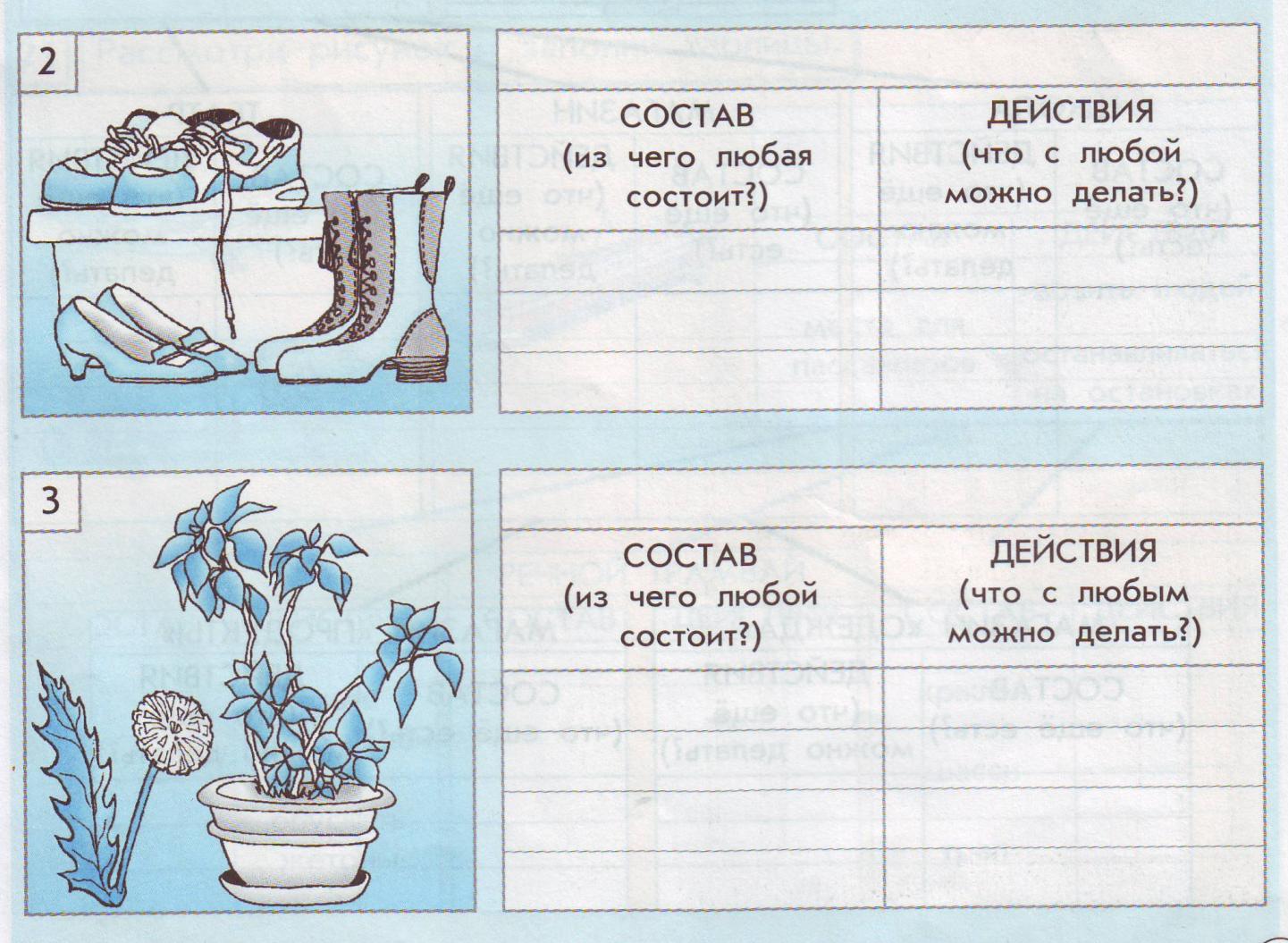 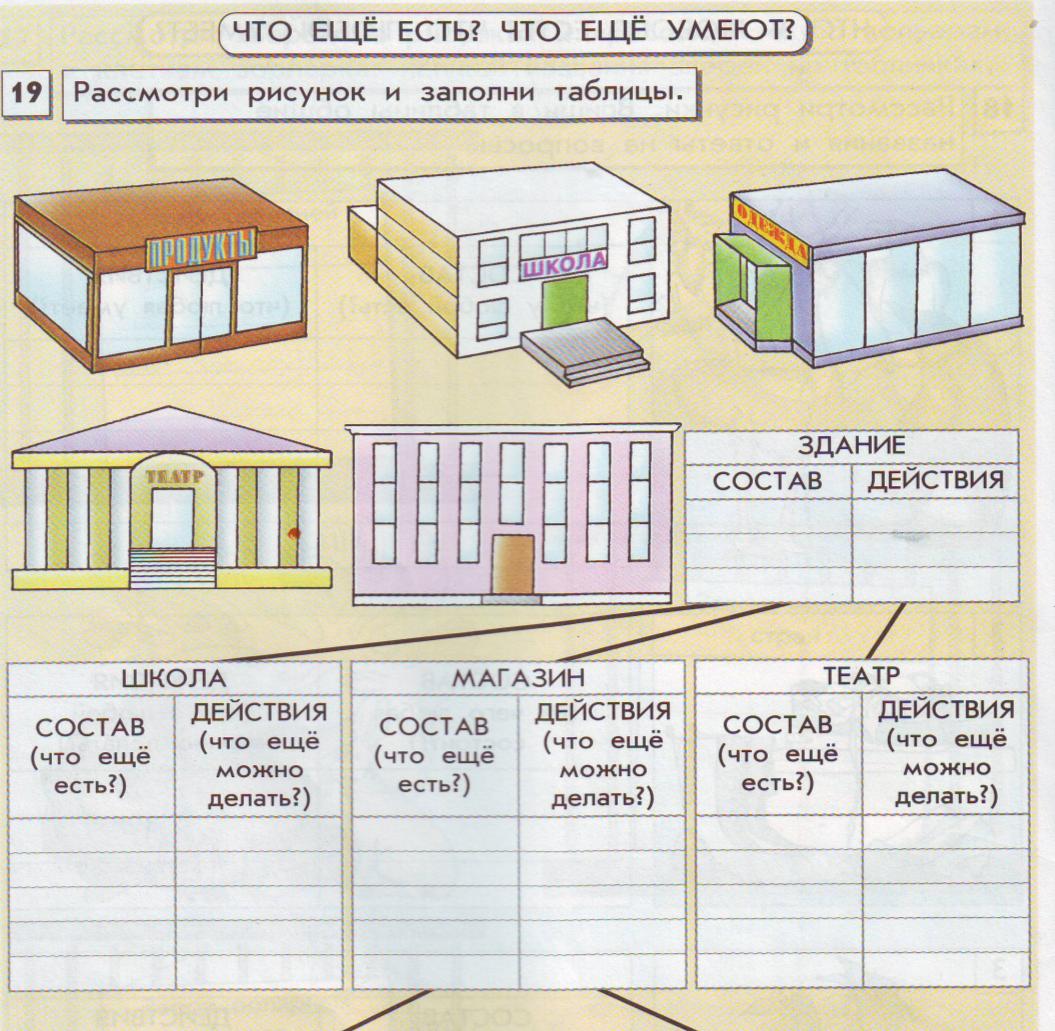 крыша
стены вход
учиться
покупать 
играть
сп.зал
звонок
парты
учиться
писать
слушать
?
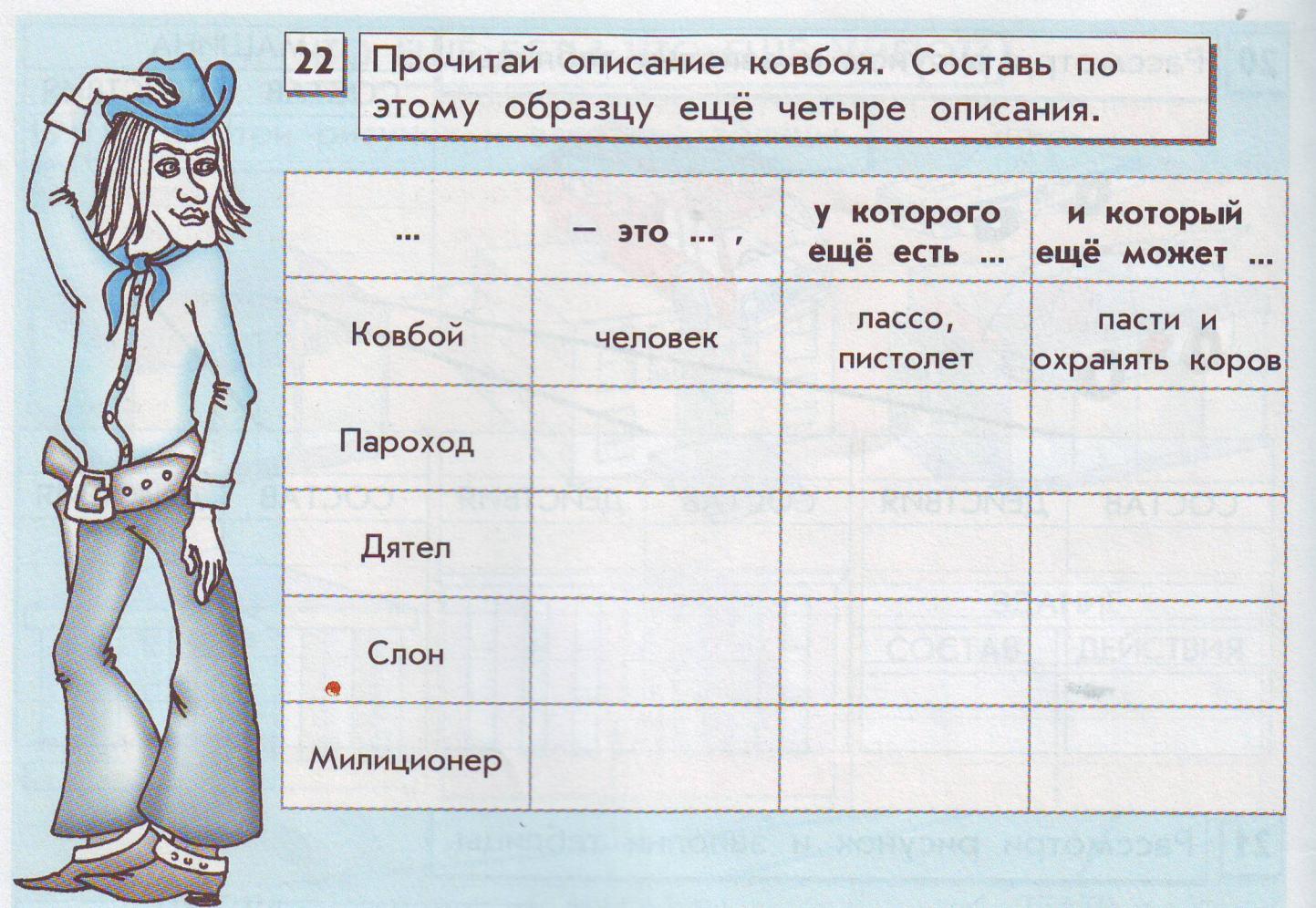 переправлять  по воде людей
транспорт
якорь
спина черная, бока белые
Летать, громко долбить дерево
птица
огромное животное
большие уши, хобот
переносить тяжести
профессия человека
специальная форма, оружие
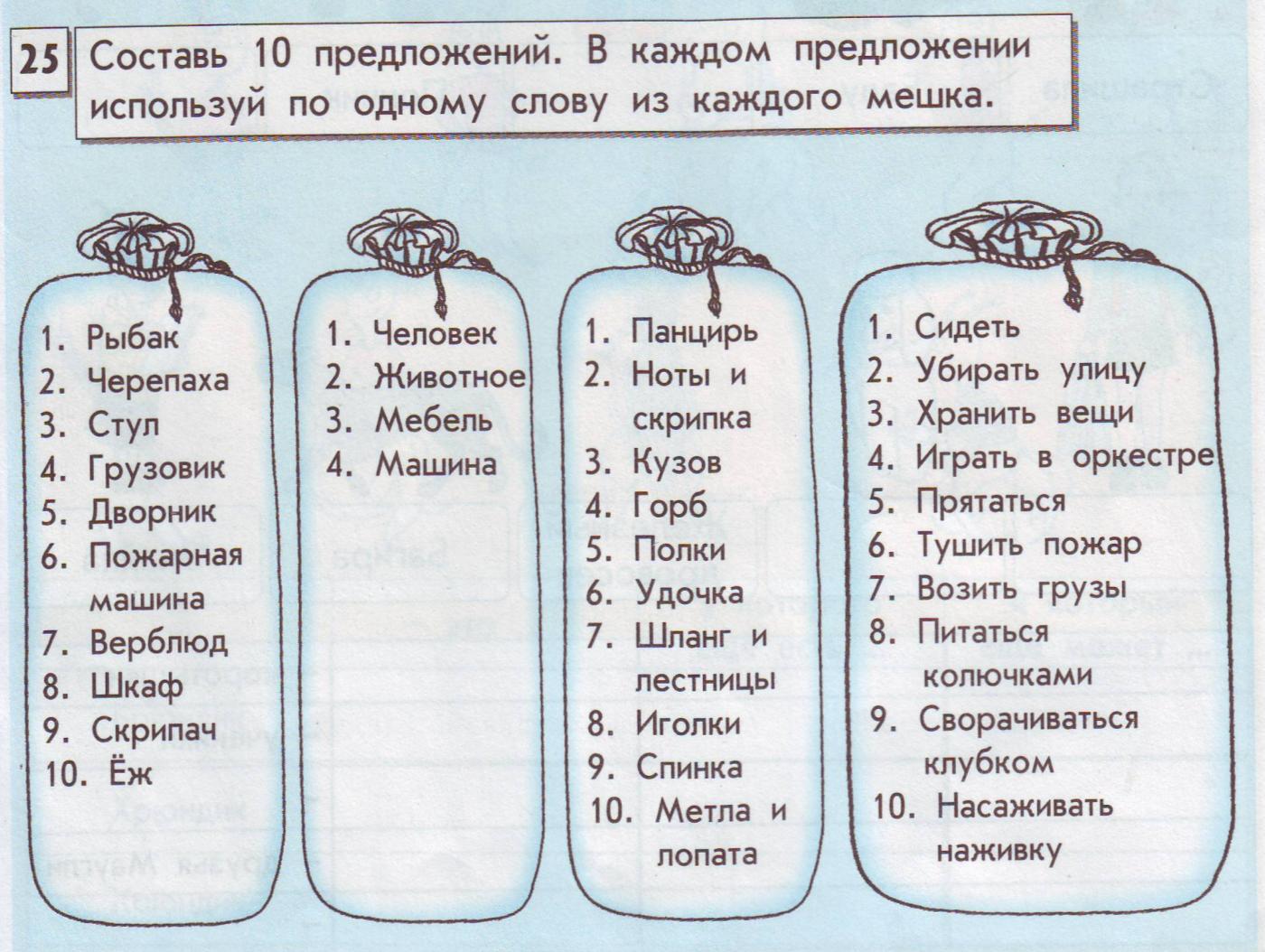 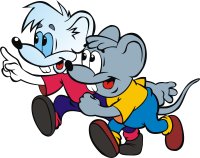 Домашнее задание:  
с.41 № 20 - 21
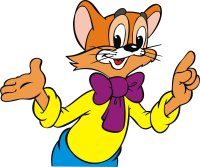 Используемая литература:
Информатика в играх и задачах. 3 класс: Методические рекомендации для учителя. – авт.-сост. А. В.. Горячев, К. И. Горина. -  М.: Баласс, 2009. – 128 с.
Информатика в играх и задачах. 3-й класс. Учебник в 2-х частях, часть 1 – 56 с. М.:Баласс, 2010.
Информатика. 3 класс: поурочные планы по учебнику А.В.Горячева. – Изд. 2-е. – Волгоград: Учитель, 2010. – 175с.